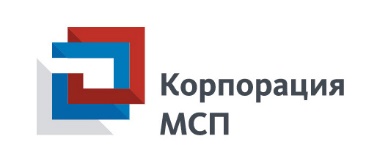 Общая навигация на Портале для поддержки сельскохозяйственной кооперации
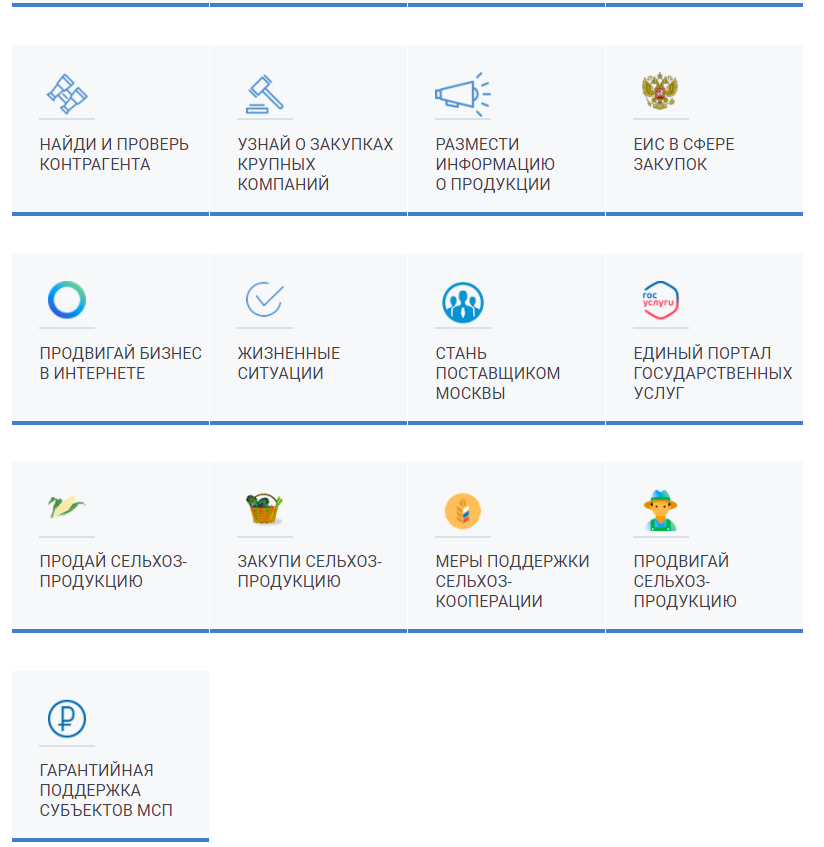 1
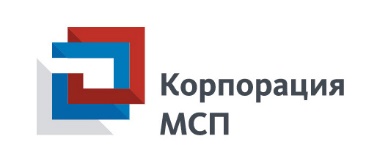 Навигация по мерам поддержки в Бизнес-навигаторе МСП
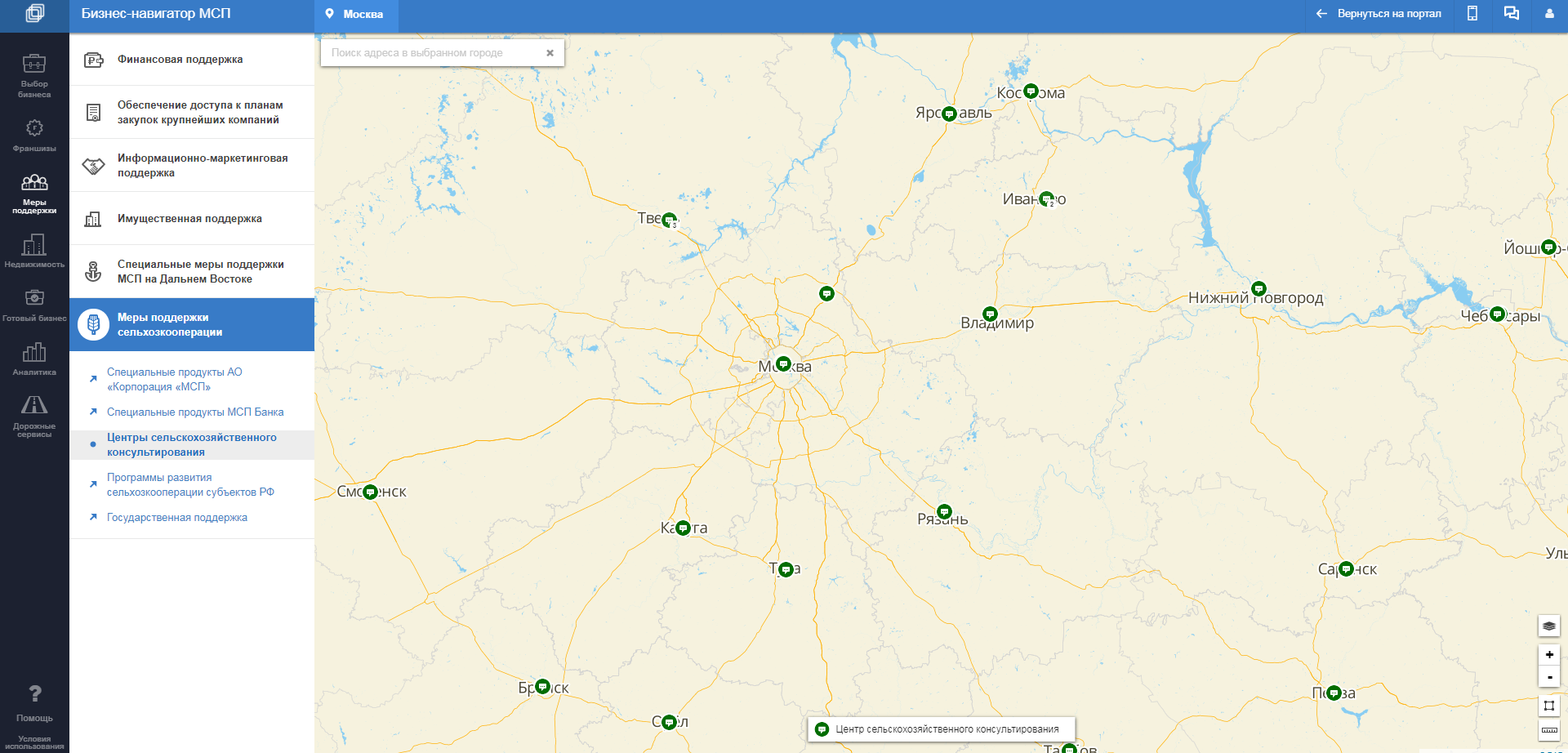 2
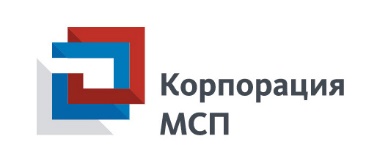 Описание раздела на Портале для сельскохозяйственных кооперативов (поставщиков)
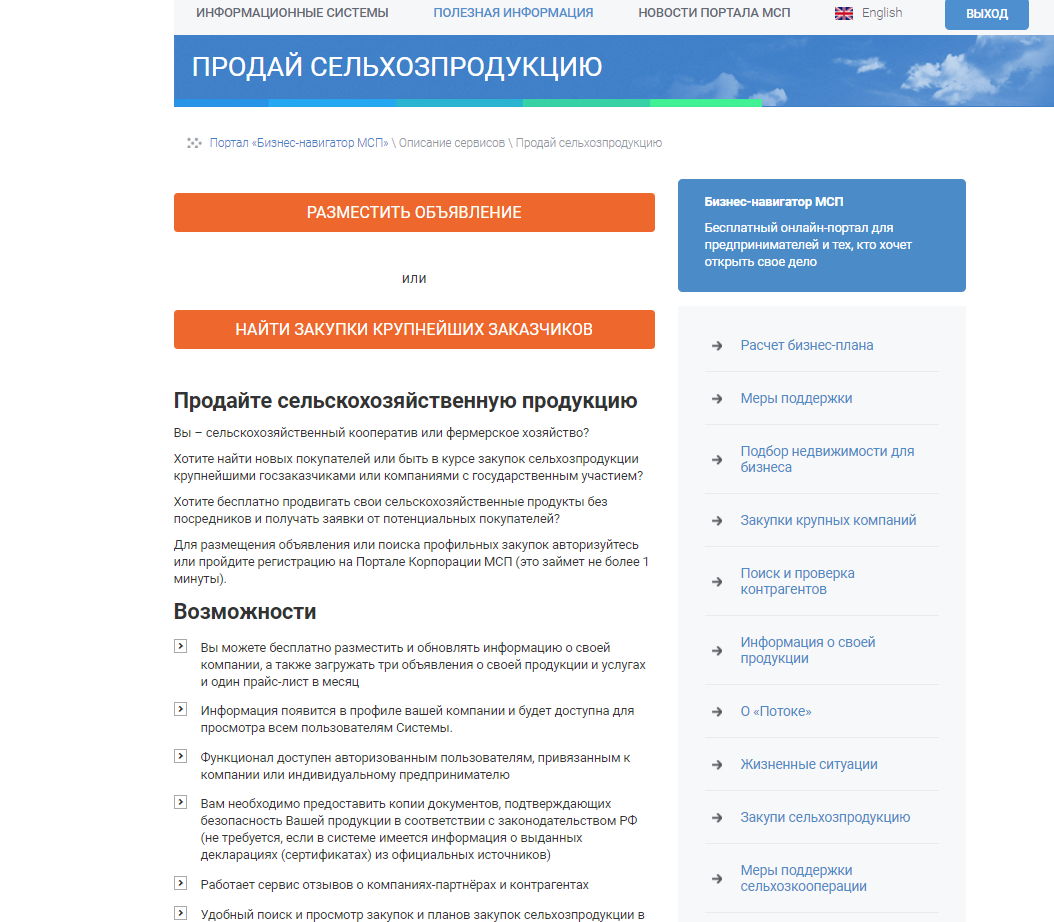 3
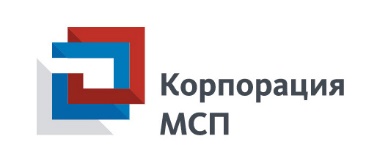 Размещение объявления в системе ТАСС-Бизнес
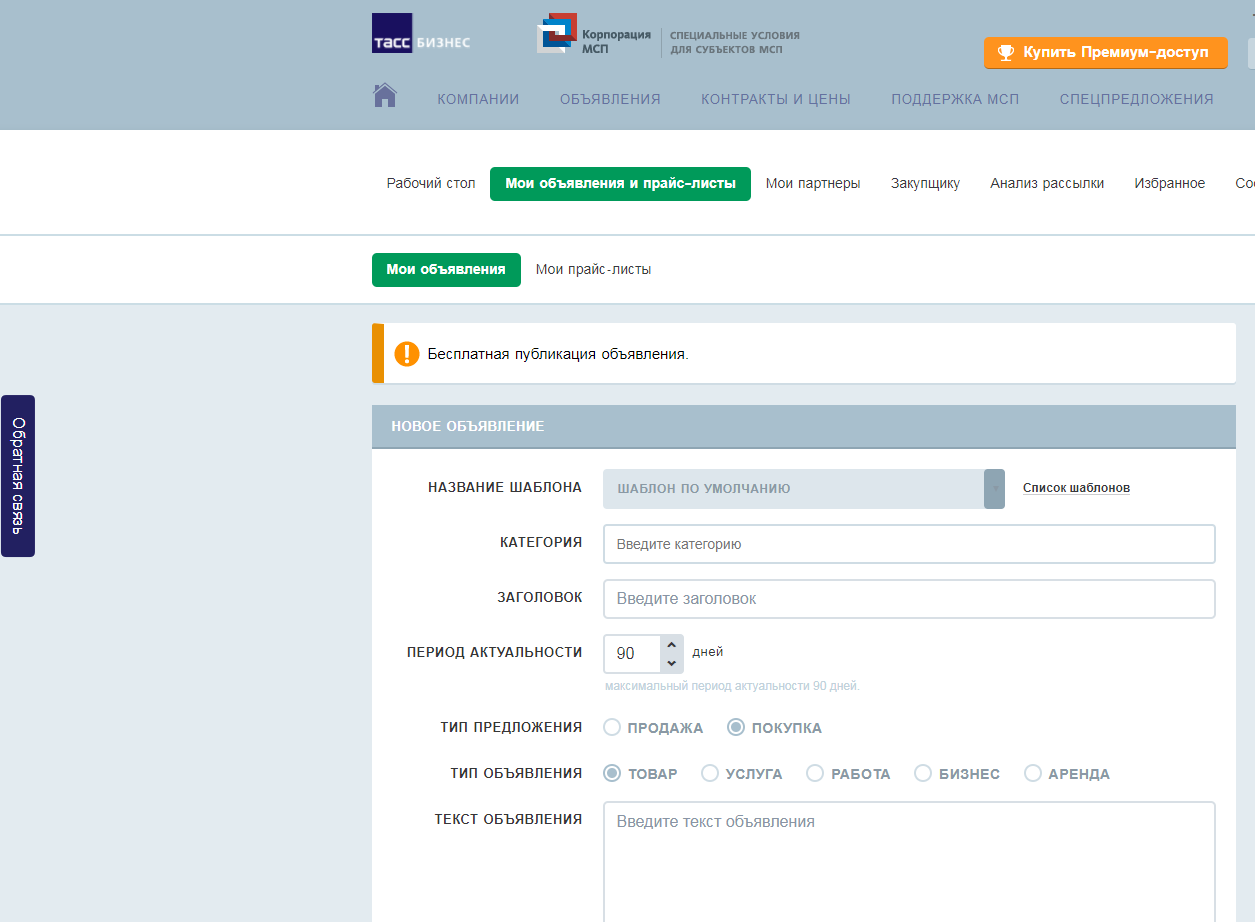 4
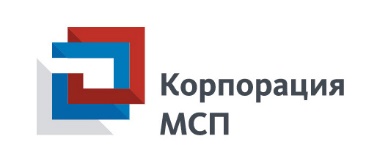 Размещение прайс-листа в системе ТАСС-Бизнес
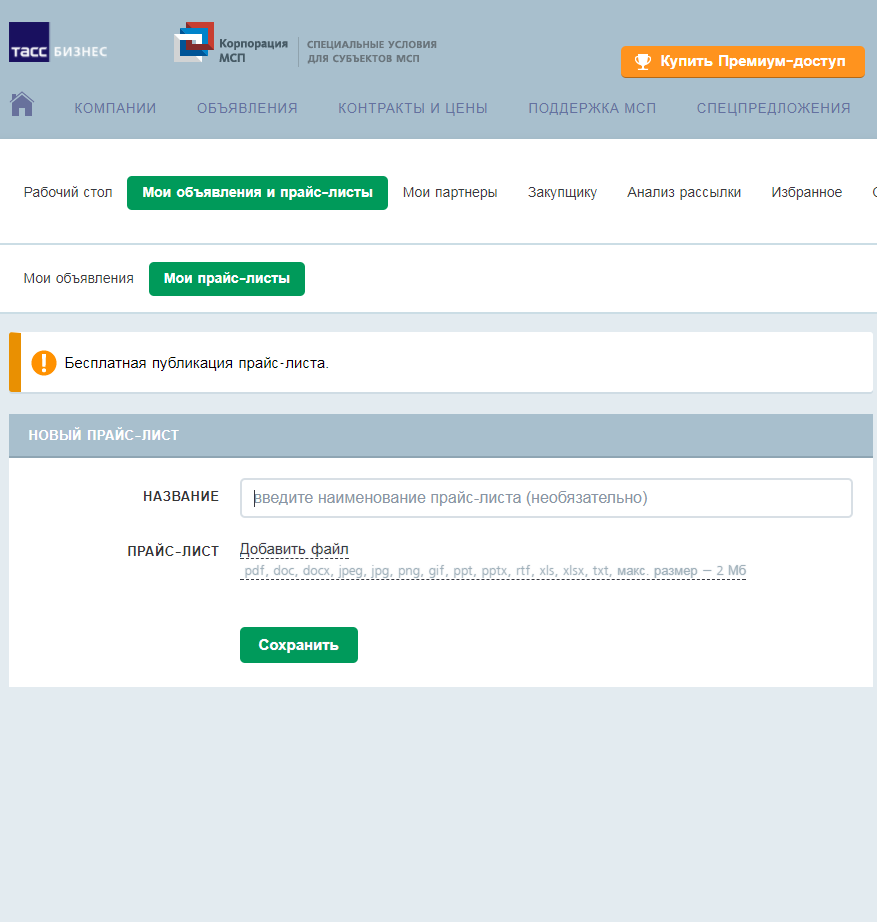 5
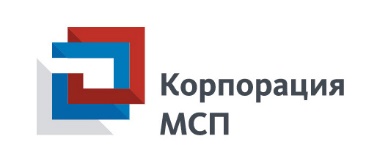 Поиск планов закупок и закупок крупнейших заказчиков в системе ТАСС-Бизнес
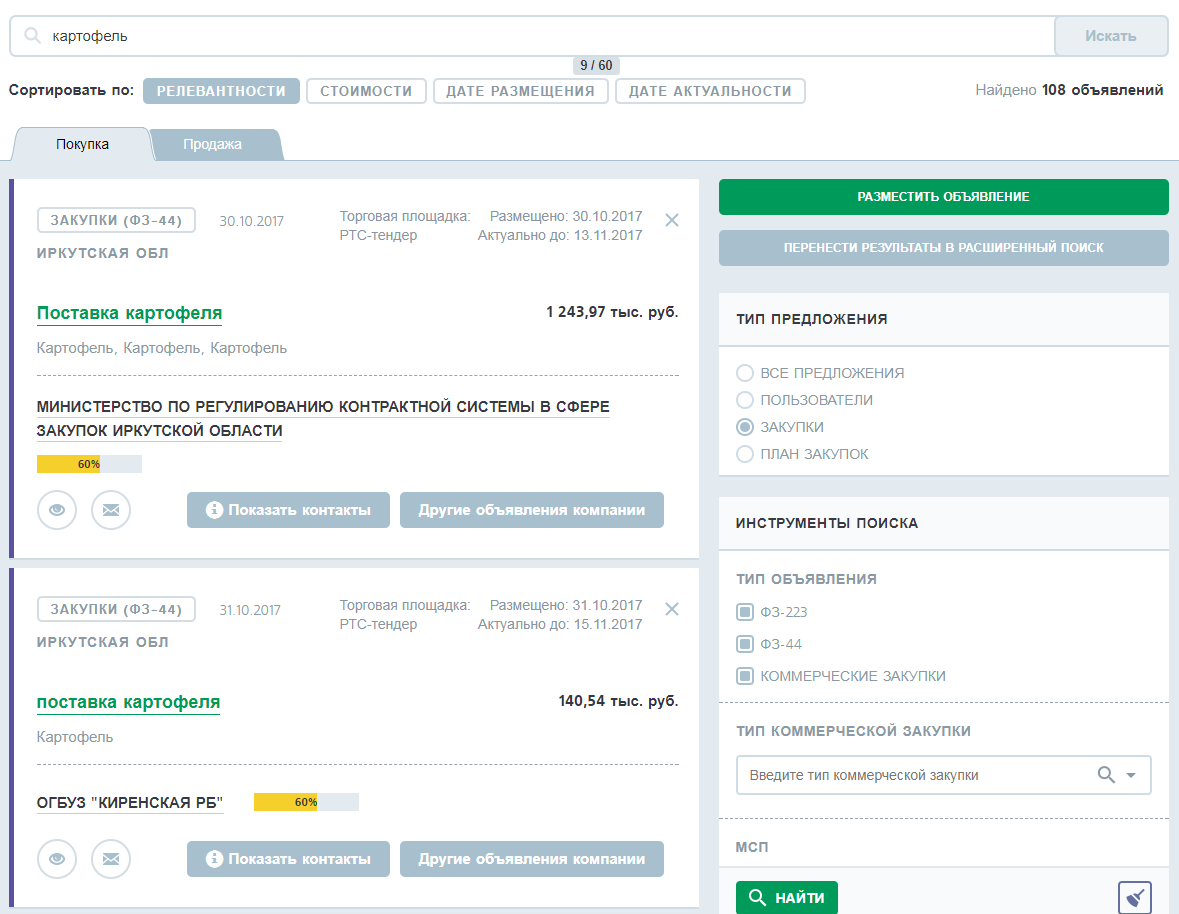 6
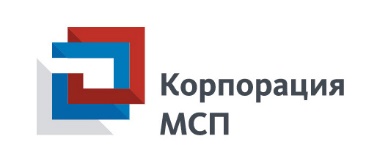 Поиск планов закупок и закупок крупнейших заказчиков в системе ТАСС-Бизнес
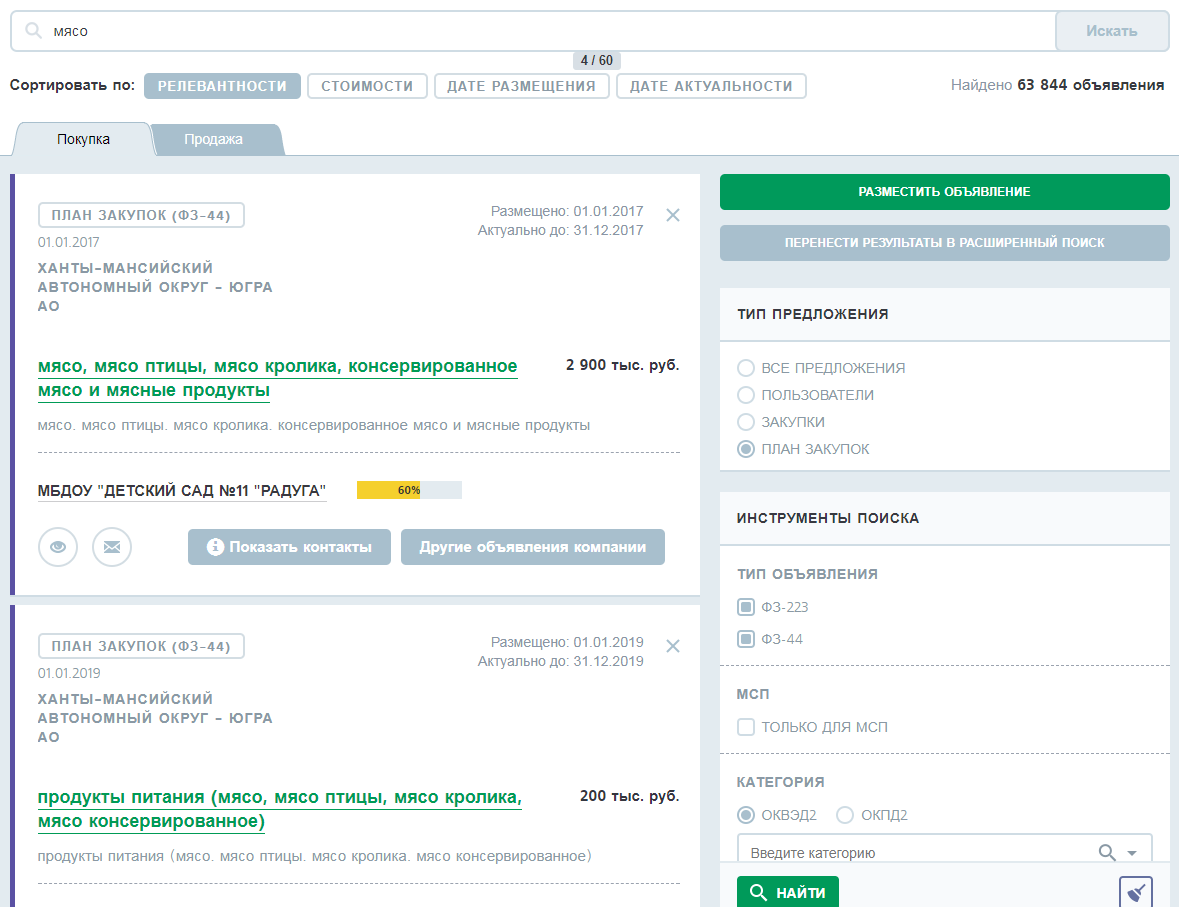 7
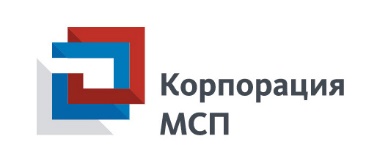 Описание раздела на Портале для продвижения продукции в Интернете
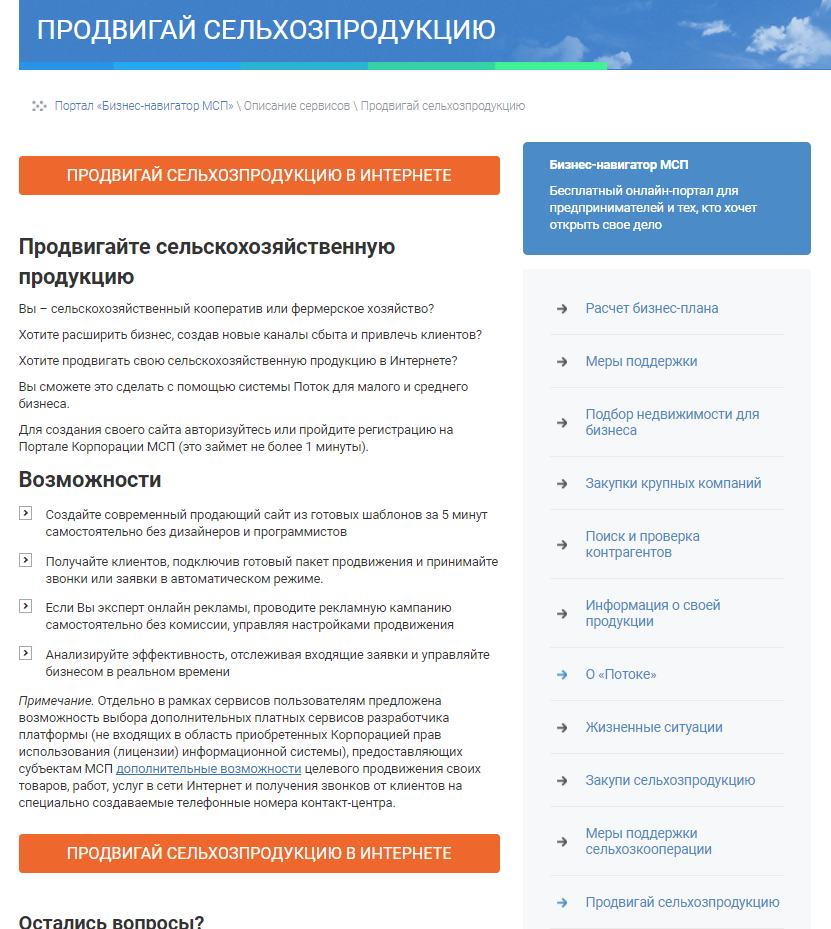 8
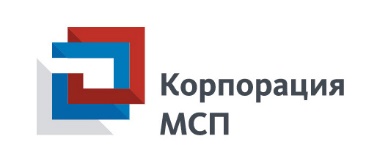 Система Поток для продвижения товаров в Интернете
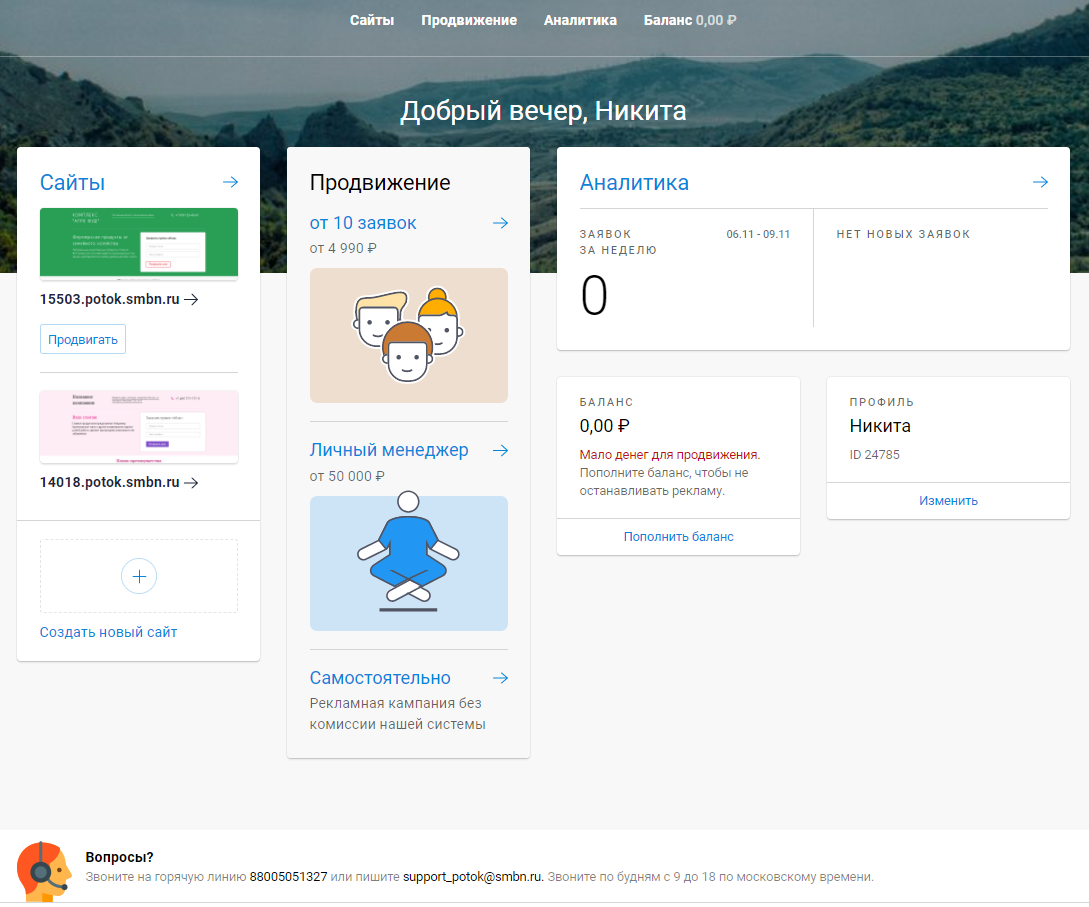 9
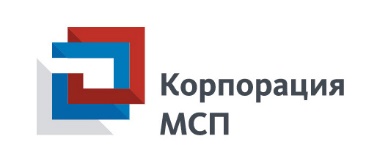 Пример сайта в Системе Поток
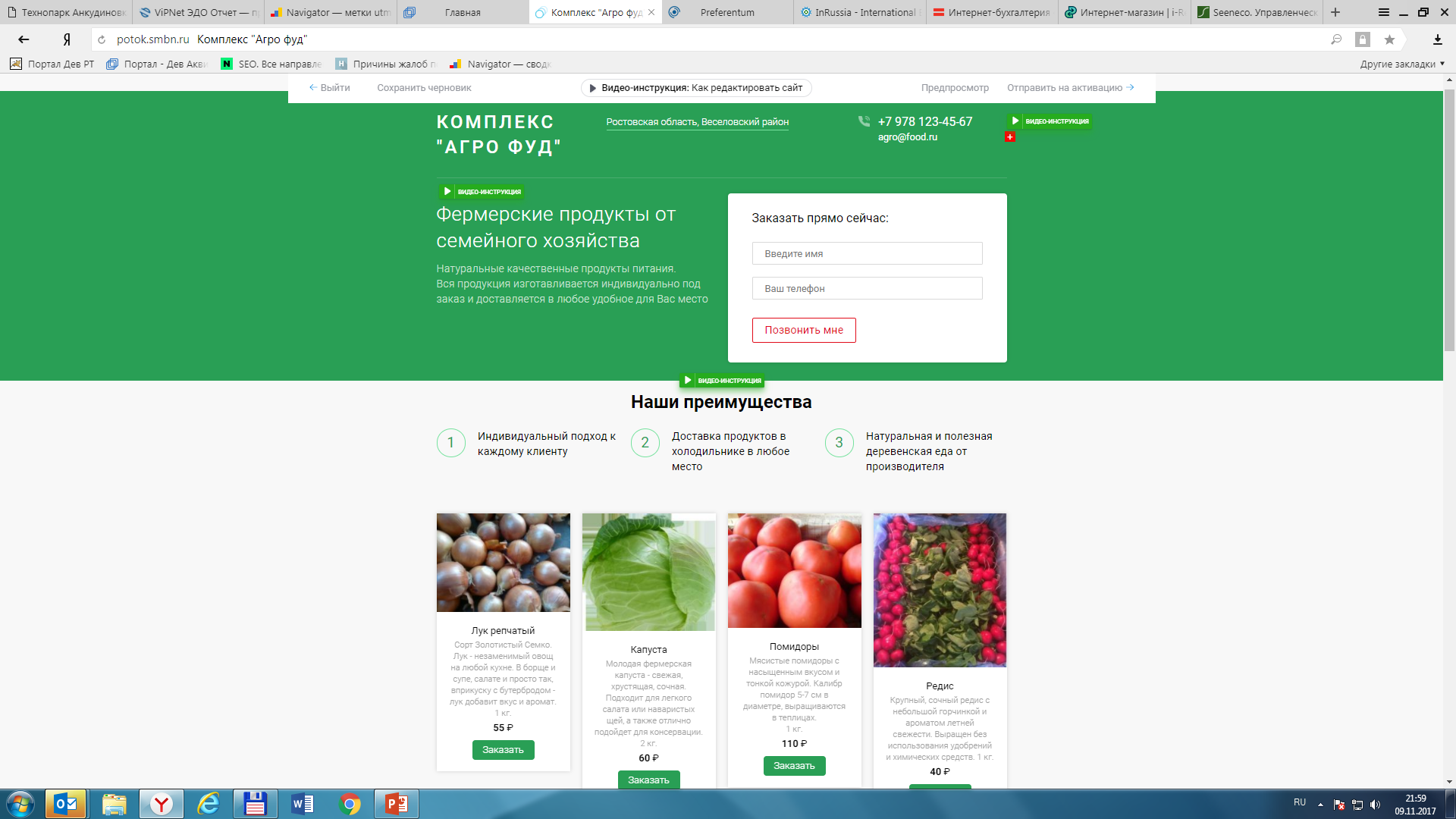 10
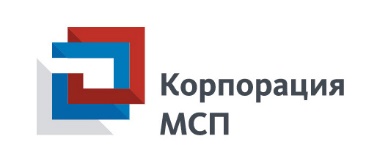 Формат создаваемого каталога сельхозпродукции в Системе Поток (к 15.11.2017)
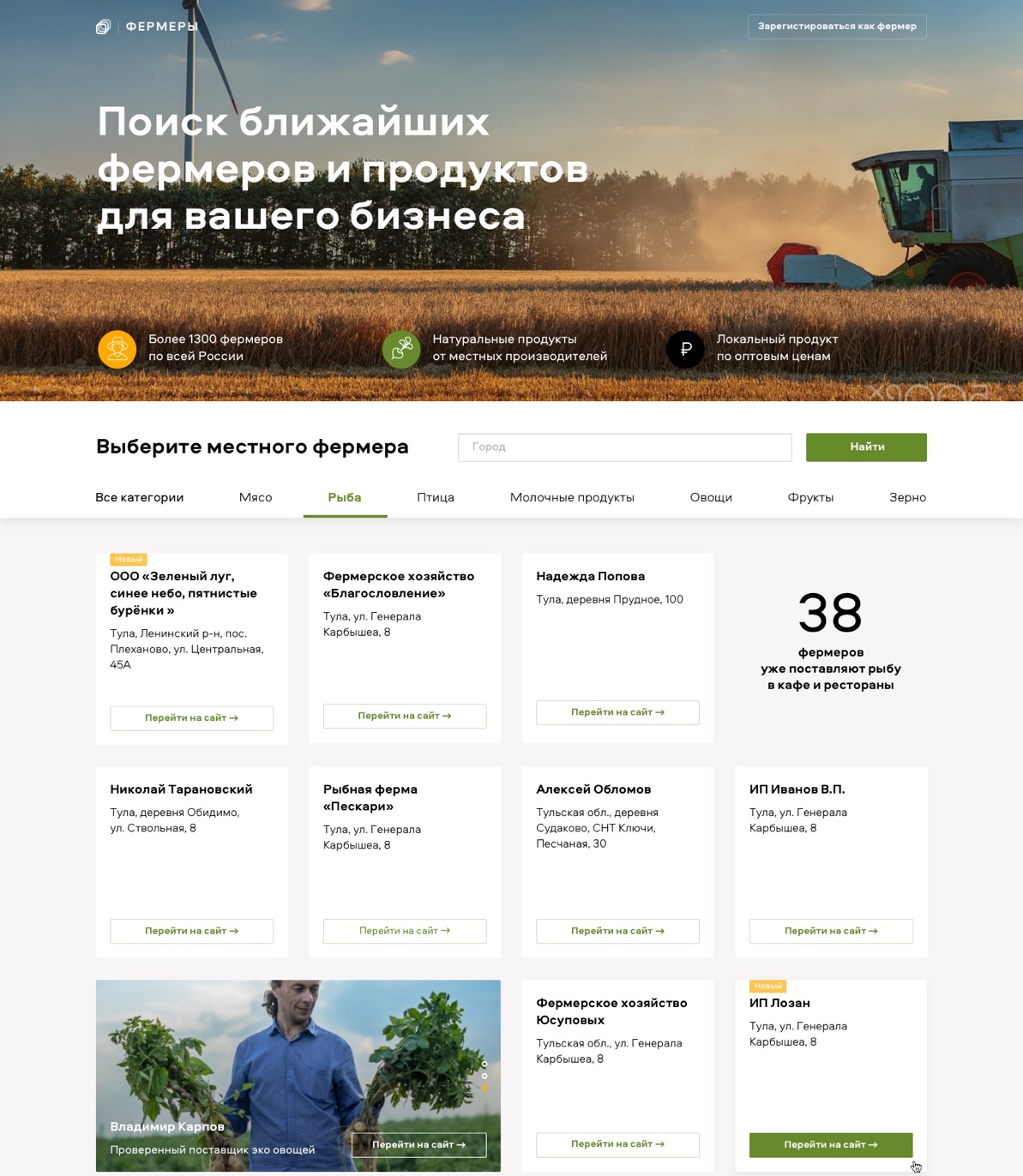 11
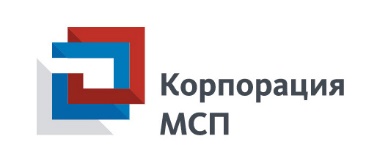 Формат создаваемого каталога сельхозпродукции в Системе Поток (продолжение)
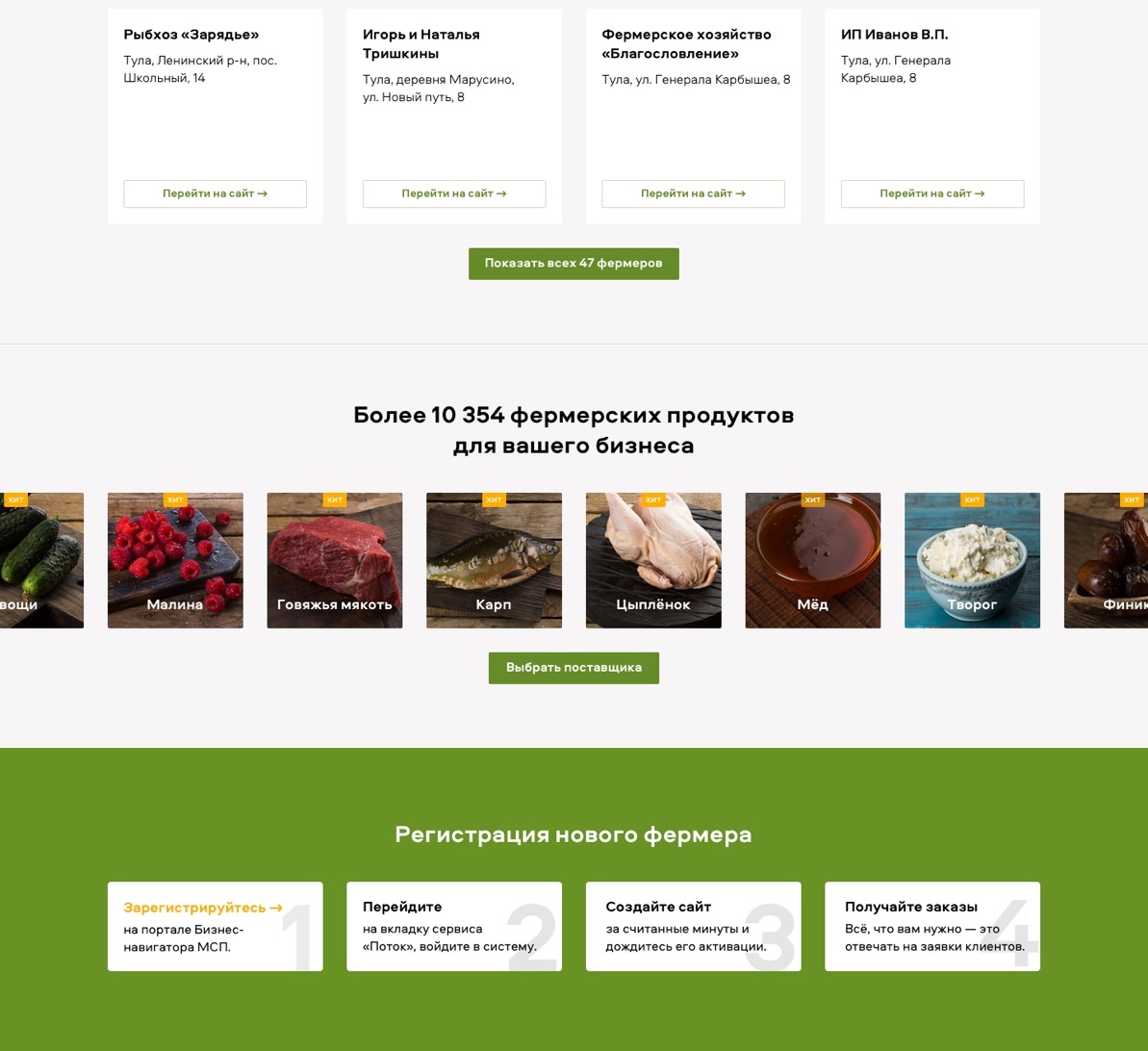 12
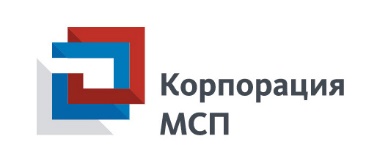 Консультационная поддержка в системе Жизненные ситуации (к 15.11.17 – 10 материалов)
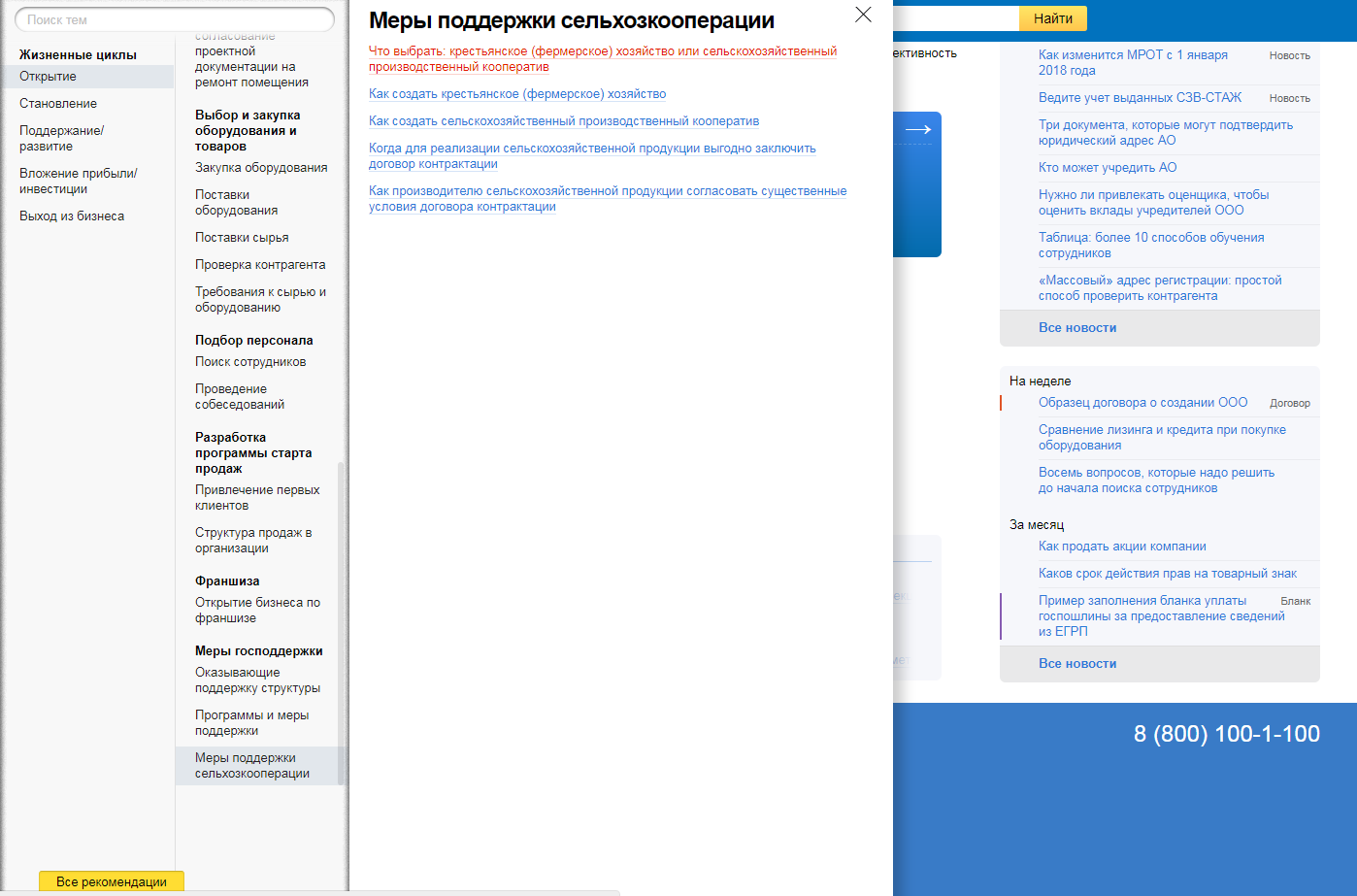 13
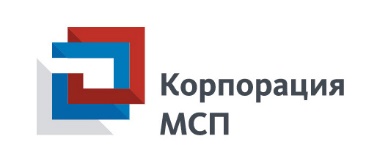 Консультационная поддержка в системе Жизненные ситуации
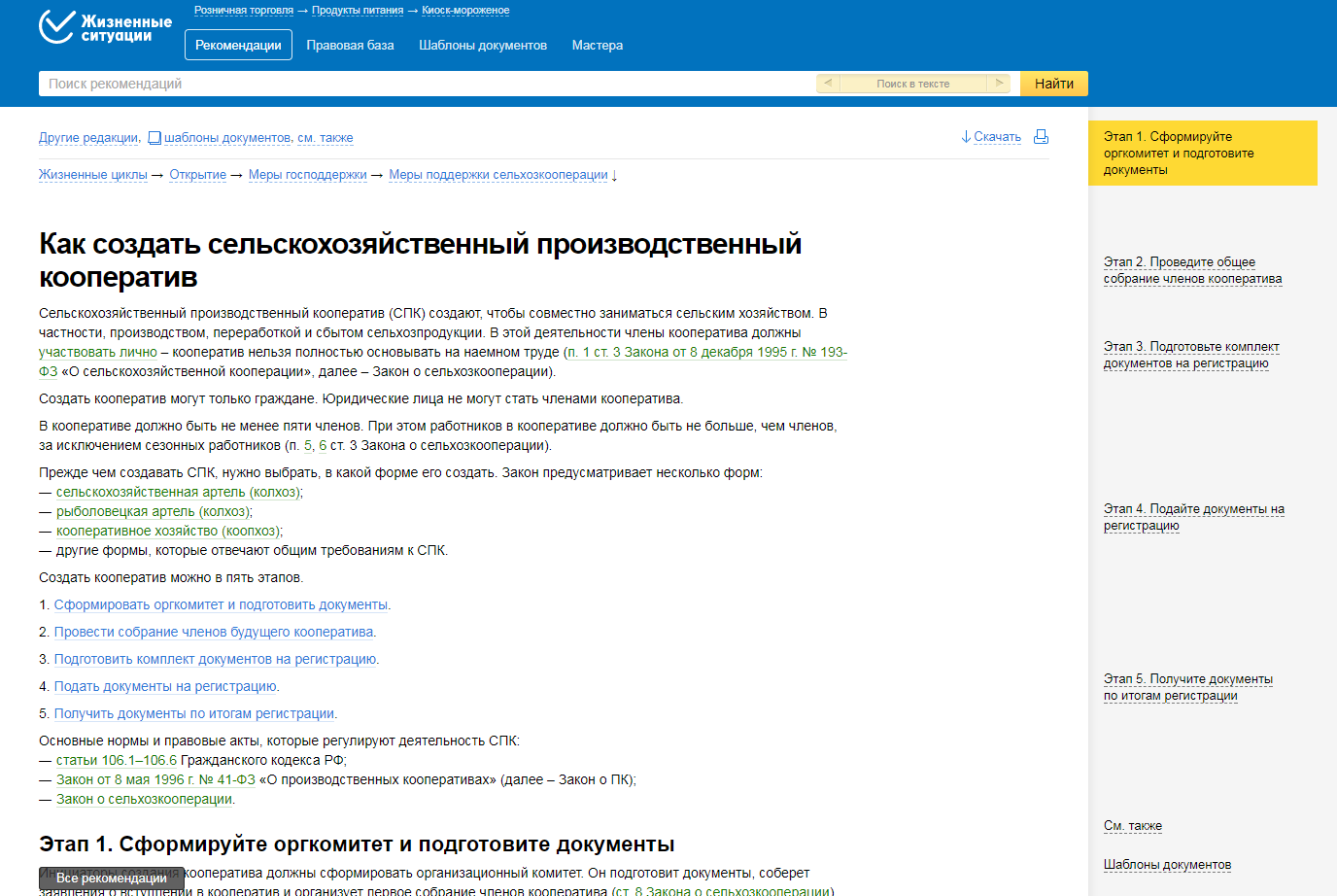 14
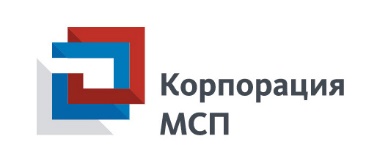 Форма регистрации на Портале Бизнес-навигатора МСП https://www.smbn.ru
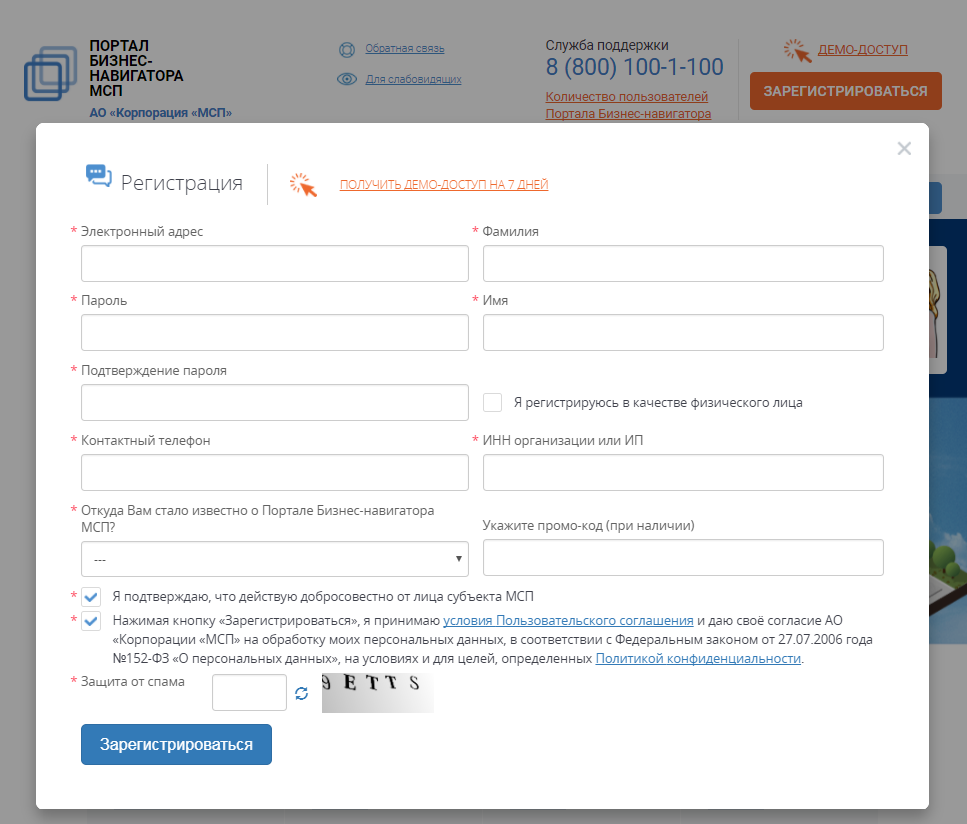 15